TCM Substitution
Preliminary Air Emission Reduction Analysis

December 2, 2014
Introduction
Project LAE0332: Long Beach Park and Ride Lot Facility needs to be replaced
Total number of Parking Spaces: 400
Metro is considering the substitution of LAE0332 with following seven (7) projects
Two (2) PRL projects: LAF1414, LA0G598
Five (5) Class I & Class II bike path/lane projects: LAF3515, LAF5514, LAF5518, LAF5627, LAEG1130
Total number of Parking Spaces: 162
Total length of Bike path/lane: 10 miles
Project Details
Original Project

Projects to be used as substitution
Methodology
Using “Methods to Find the Cost-Effectiveness of Funding Air Quality Projects” by California Air Resources Board (2013)
- http://www.arb.ca.gov/planning/tsaq/eval/eval.htm
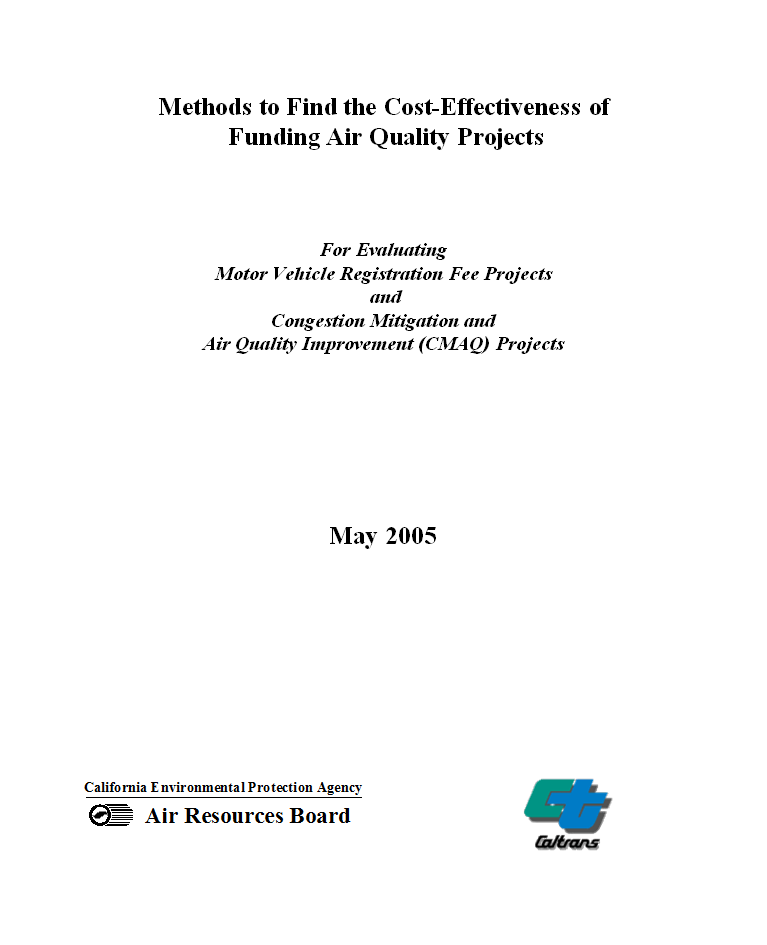 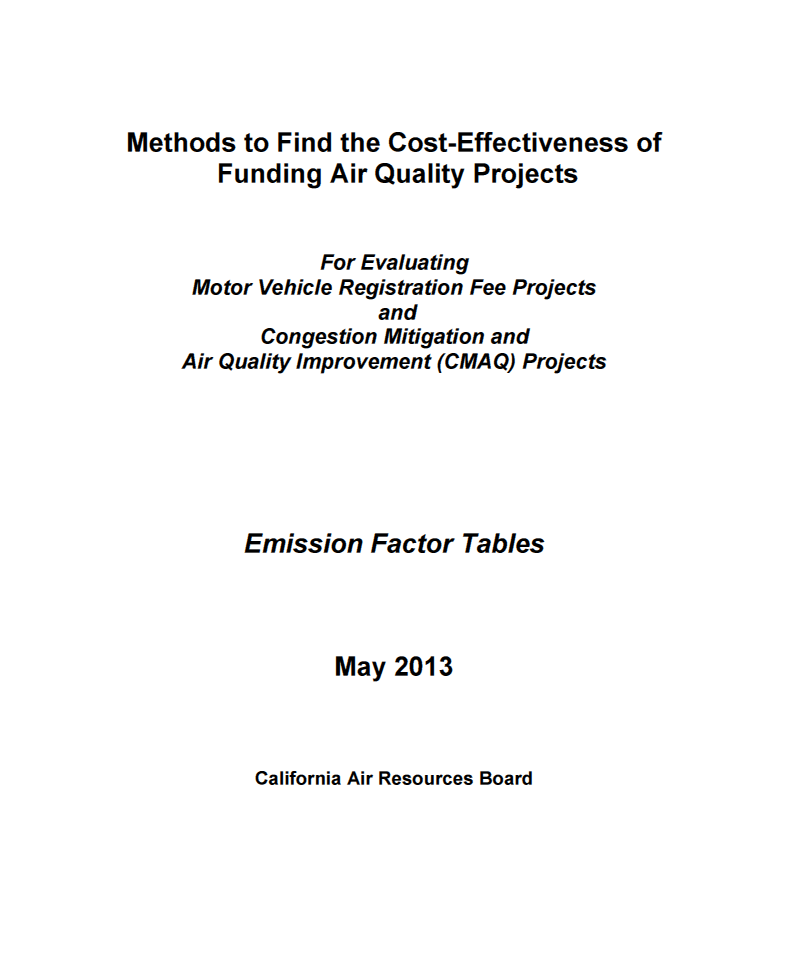 Emission Reduction Estimation Process
Collect Substitute Project(s) Info
6
Collect Original Project Info
1
Estimate Trip Reduction
7
Estimate Trip Reduction
2
Estimate VMT Reduction
8
Estimate VMT Reduction
3
Estimate Emission Reduction
9
Estimate Emission Reduction
4
Compare Emission Reduction
10
Identify Substitute Project(s)
5
No
Yes
<=
4
9
Complete the Process
11
Emission Reduction Results
Emission Reduction Comparison
Improved Emission Reduction by Substitution Projects (%)
Next Steps
Collect comments from TCWG meeting

Incorporate comments into the emission reduction analysis

Prepare TCM Substitution Report

TCM Substitution Request